Разминка для мозга:
Интерактивная
Викторина
Автор- Ширшова Т.Н
воспитатель. 
ОГБУ СО РЦ «Сосновая горка».
Цель  презентации: Научиться решать логические задачи, развить логическое мышления, сравнение, сопоставление, обобщение, развить внимание и познавательную активность.
Занимательный материал для внеклассной работы помогает учителю, воспитателю активизировать  логическое мышление ребёнка, успешно решать задачи для всестороннего развития. 
Данный материал, выполнен в виде презентации в Microsoft Power Point.
Переход от слайда к слайду
производится вручную щелчком по левой клавише мыши.
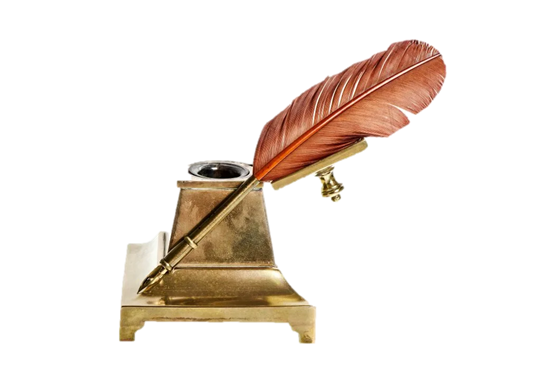 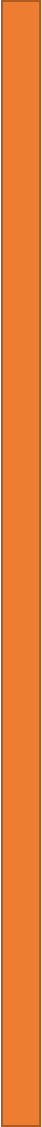 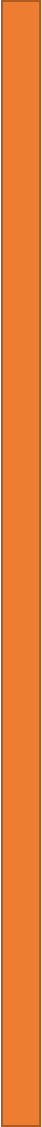 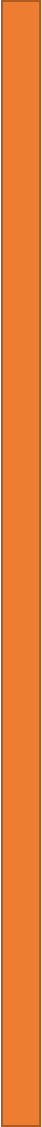 Учимся решать
 необычные задачки,
 загадки.
Из 9 целых спичек
Составить шесть квадратов
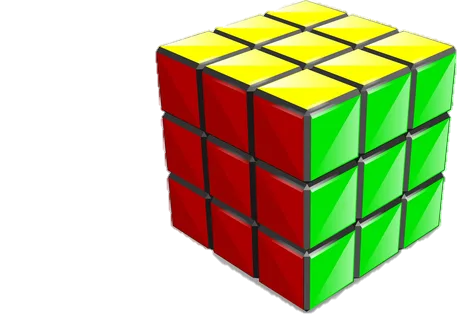 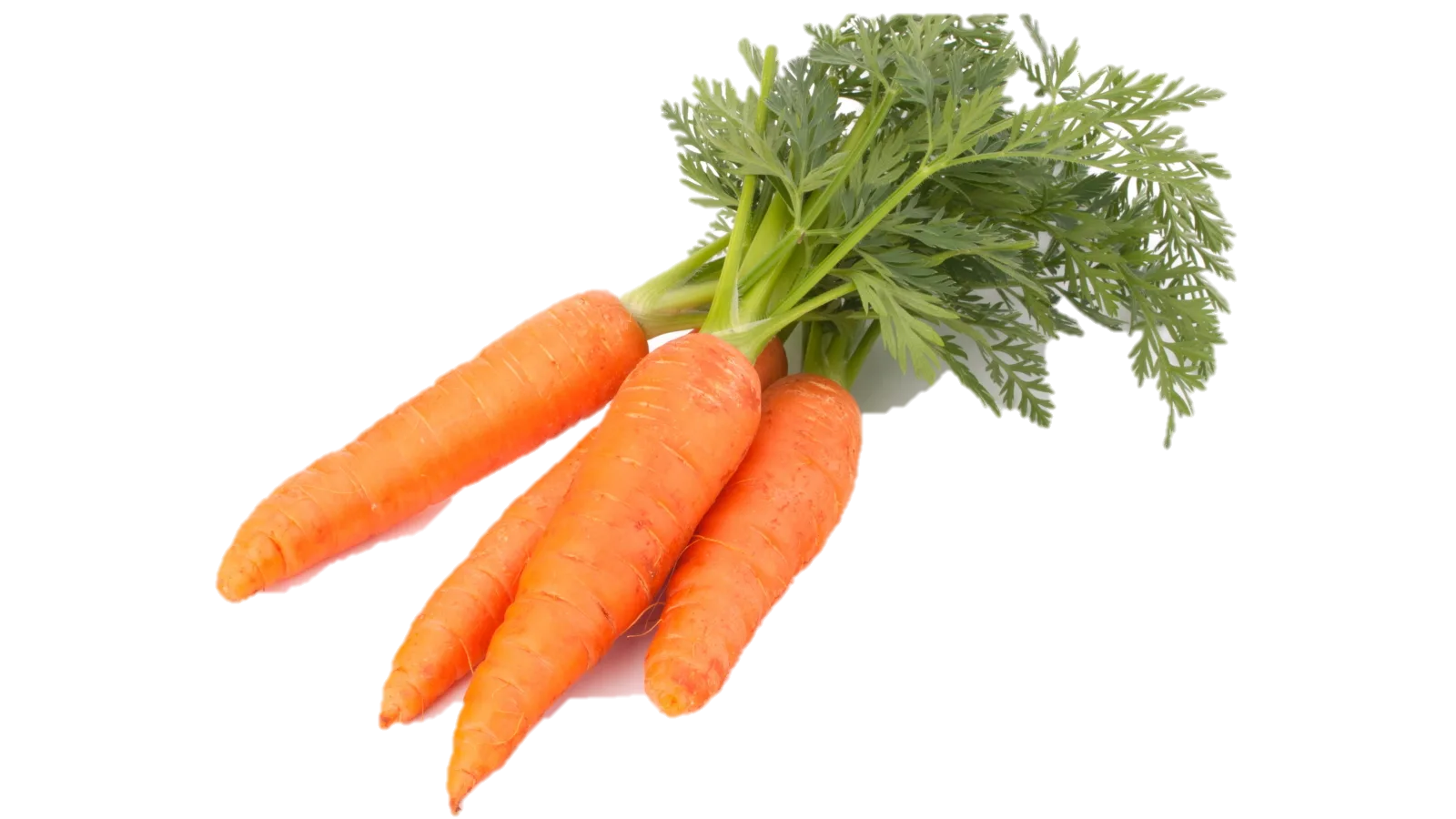 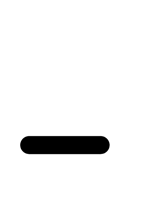 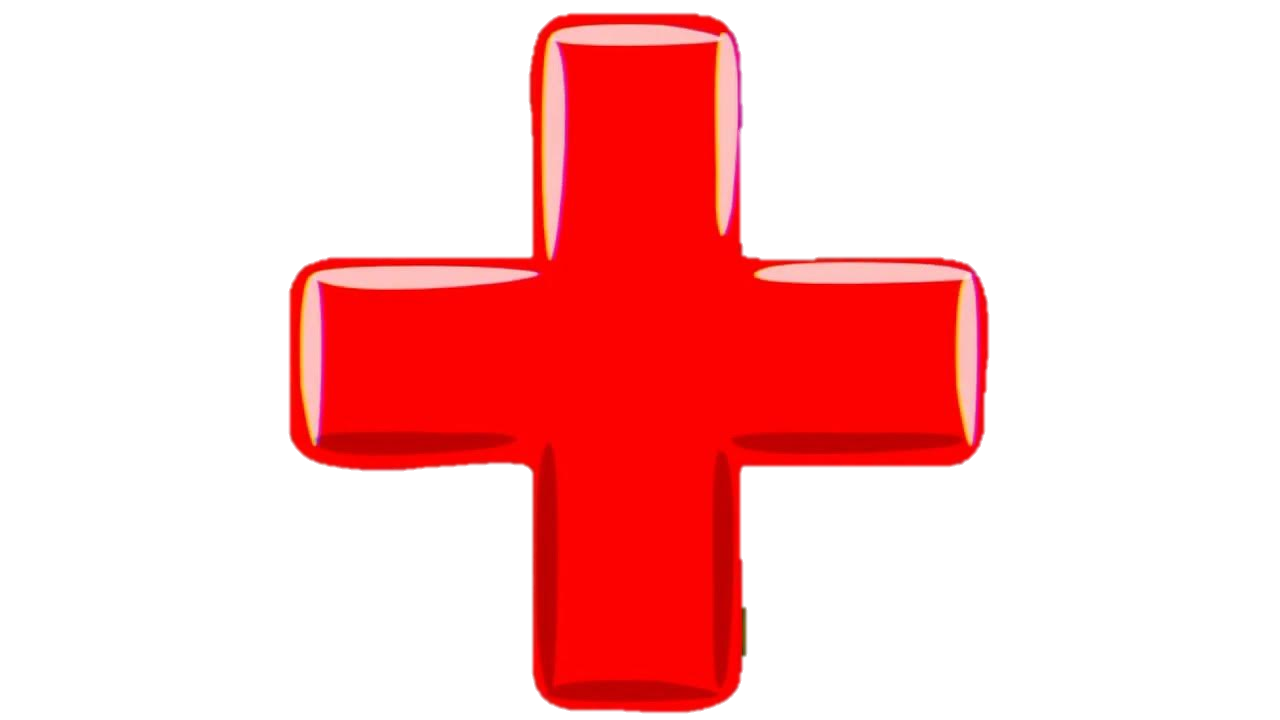 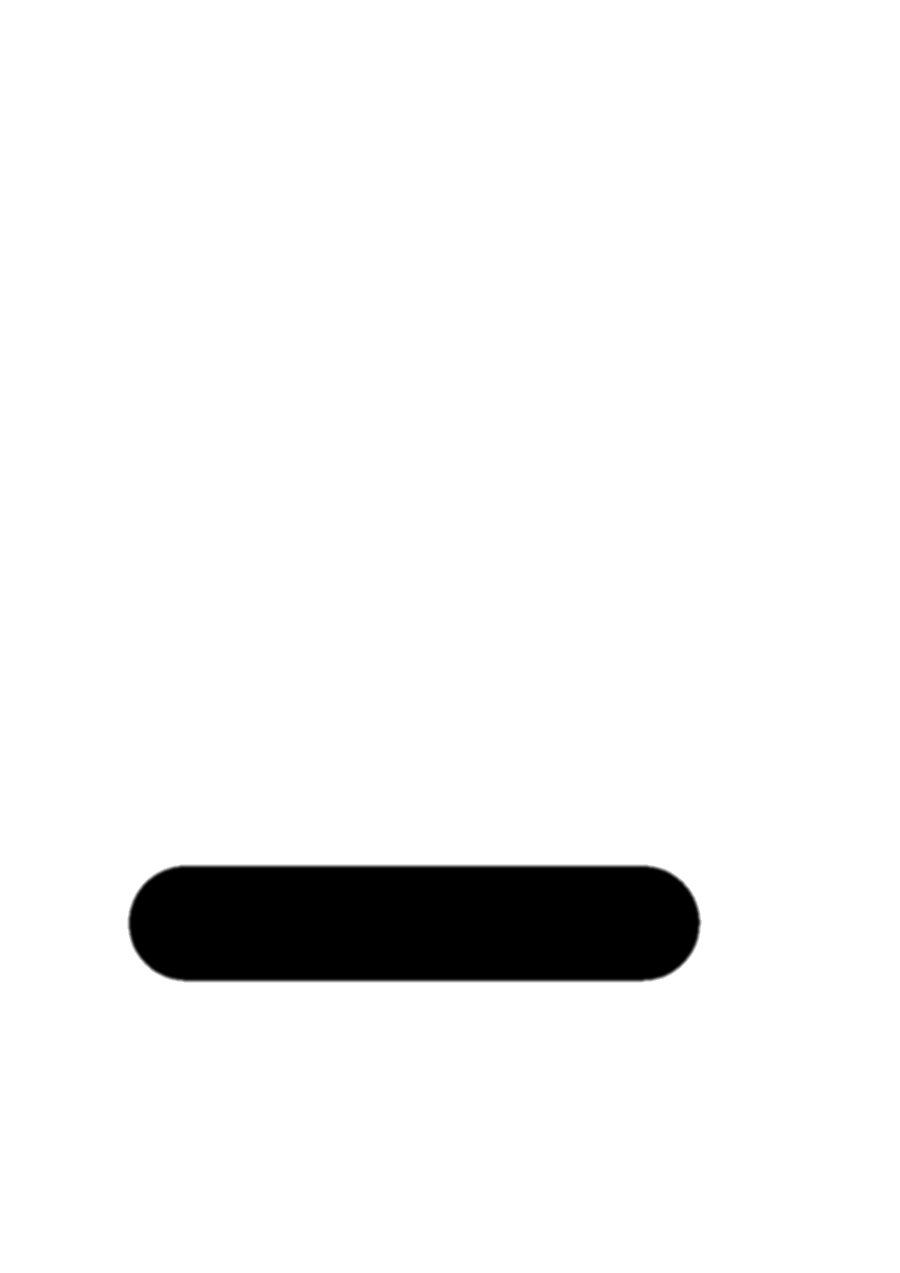 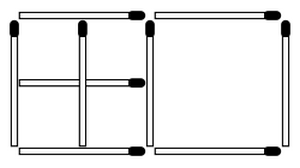 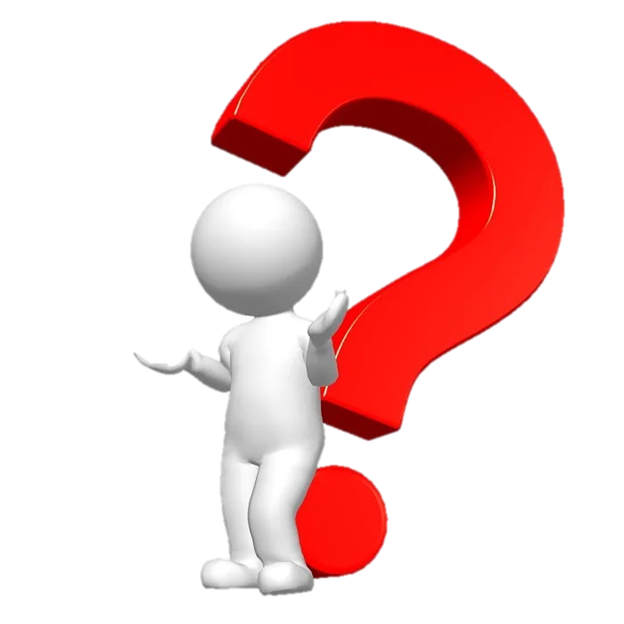 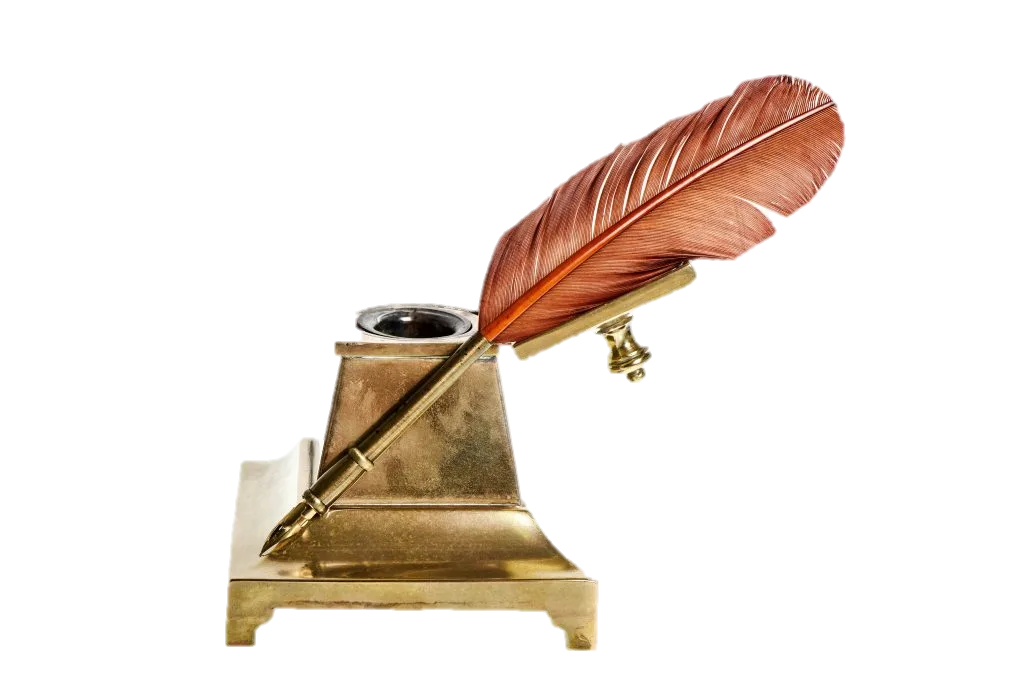 ответ
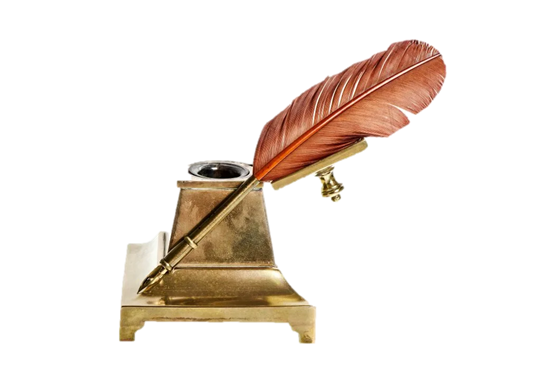 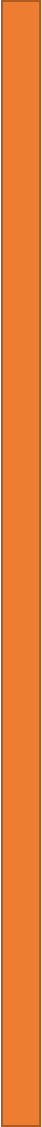 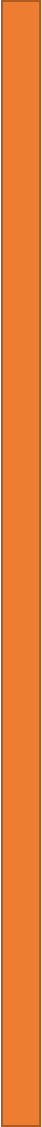 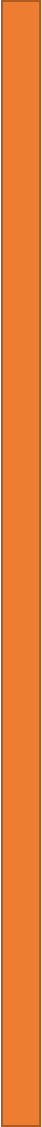 Не долго думая
      Скажите, сколько в комнате кошек, если в каждом из четырех углов комнаты сидит по одной кошке, против каждой кошки сидит по 3 кошки?
(4 кошки, в каждом углу 
по кошке)
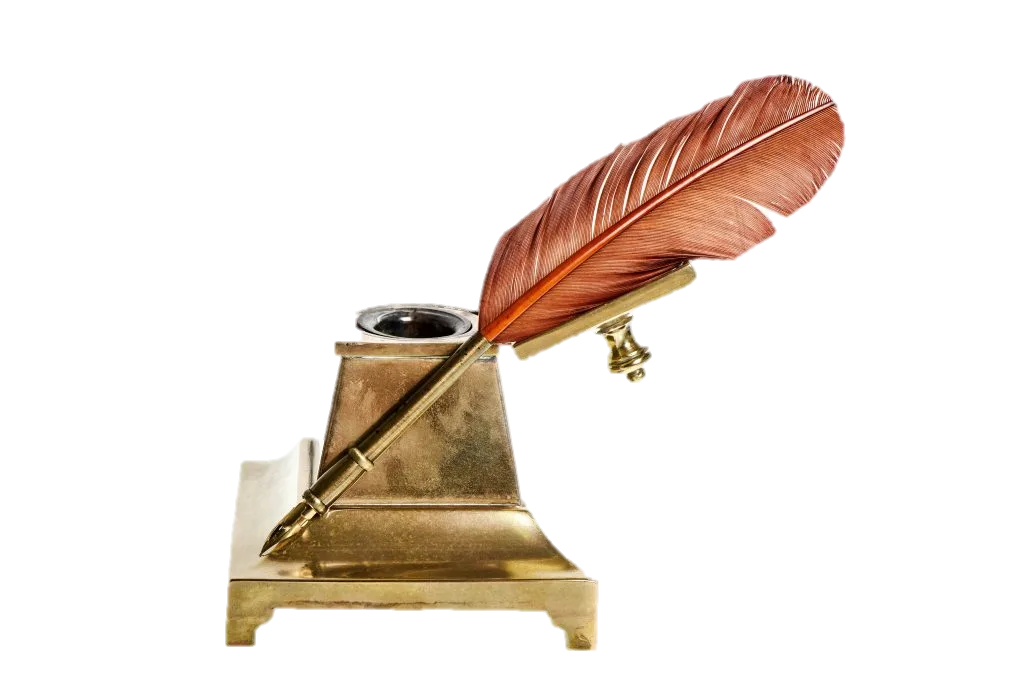 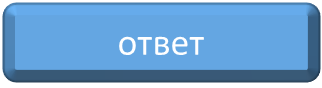 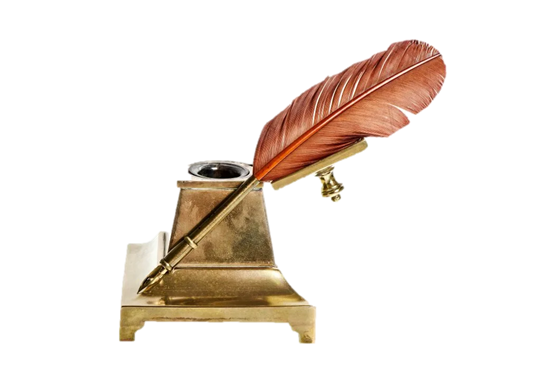 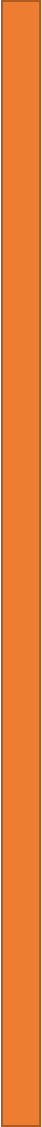 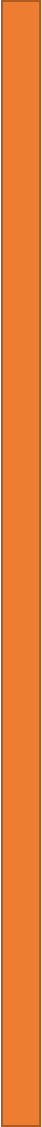 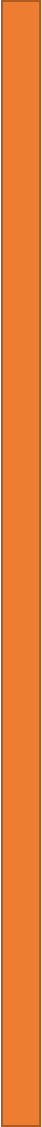 Где можно прибавить
 2 к 11 и
 получить 1?
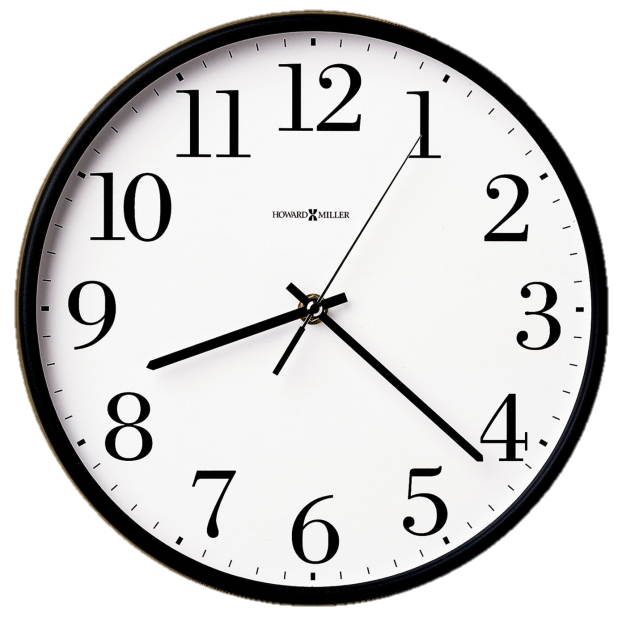 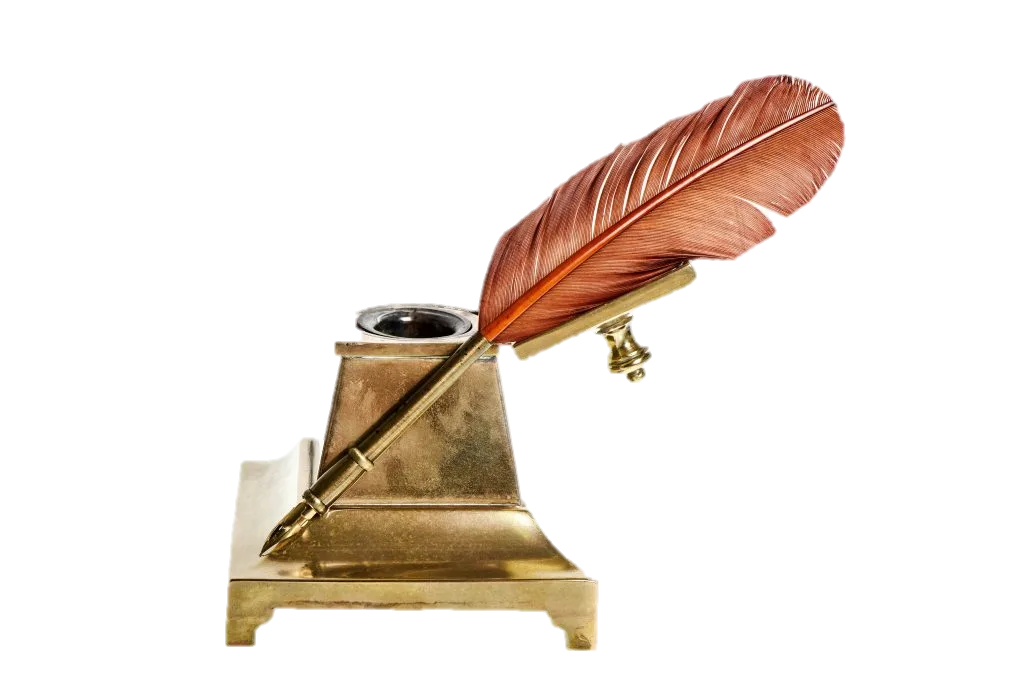 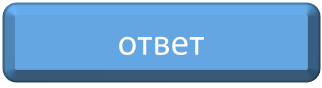 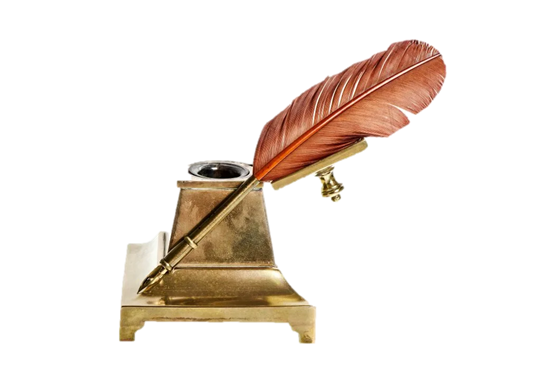 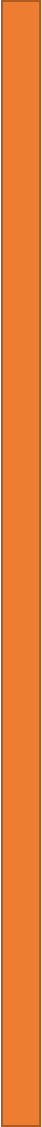 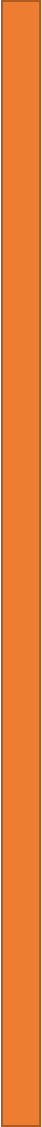 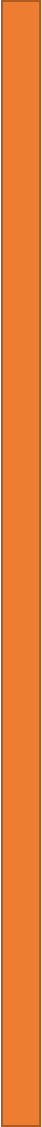 Какой номер у парковочного
 места,
В котором припаркован 
автомобиль ?
87
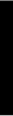 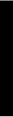 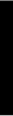 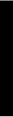 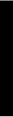 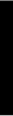 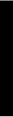 68
16
06
88
98
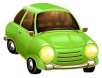 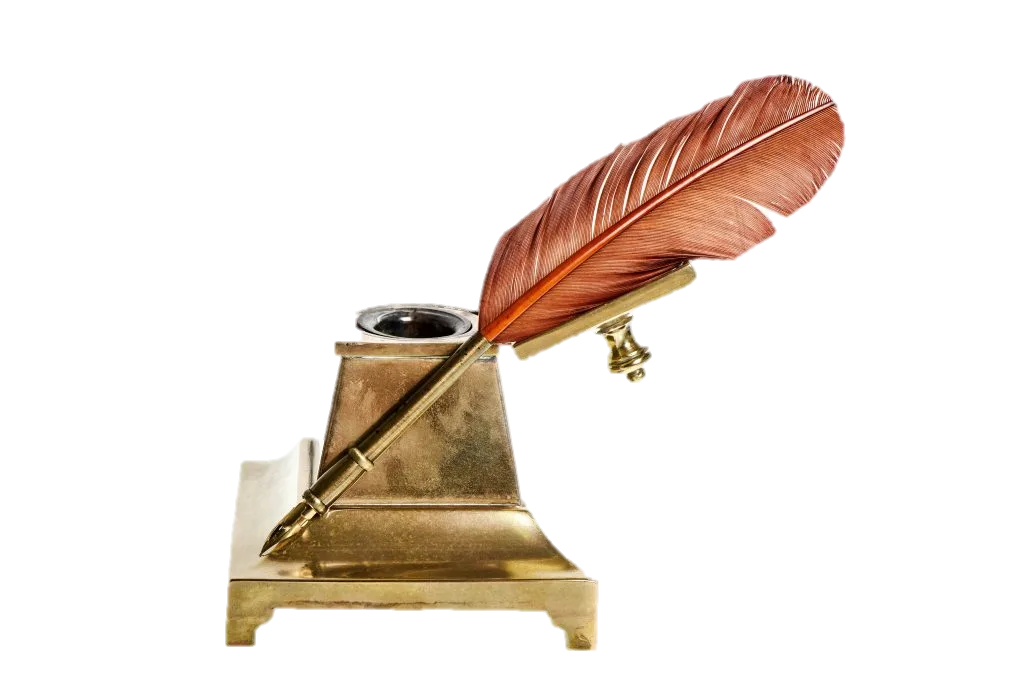 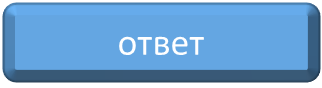 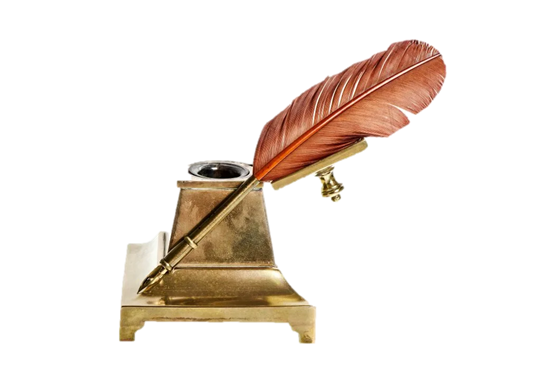 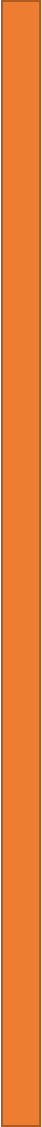 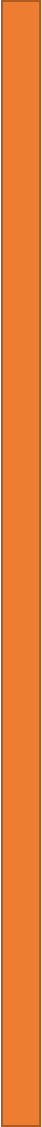 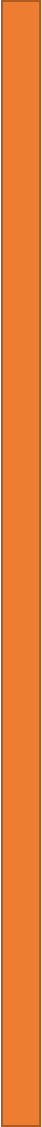 Какое число уменьшится 
на 12 единиц, если его записать и перевернуть лист вверх тормашками?
Ответ 86. 
Если лист с этим
 числом перевернуть, 
то получится 98, что
 на 12 больше, чем 86
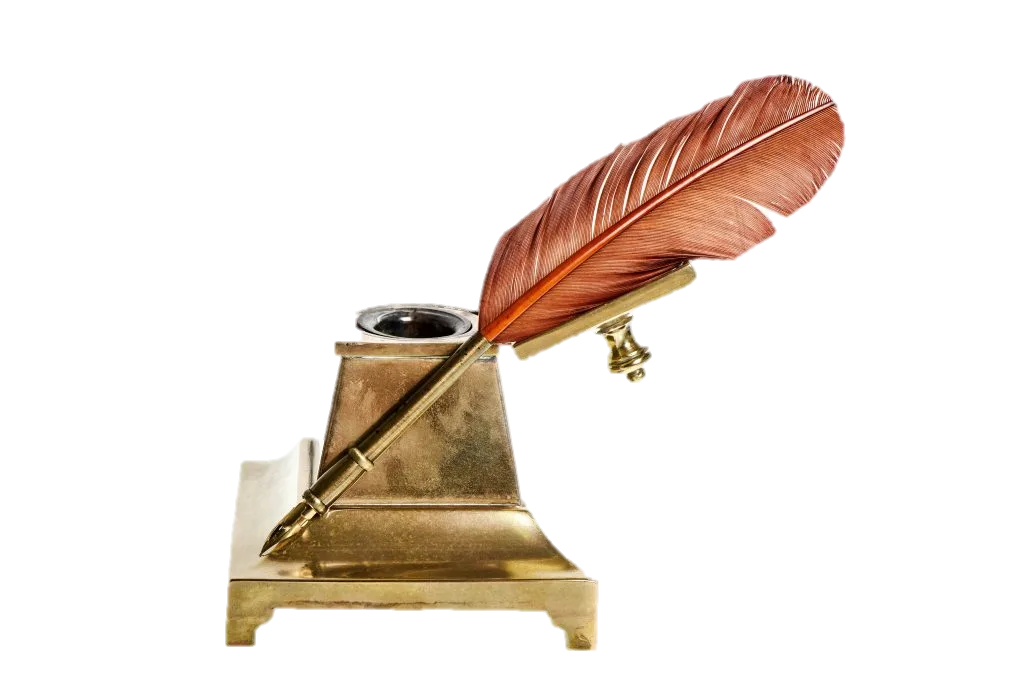 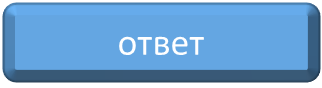 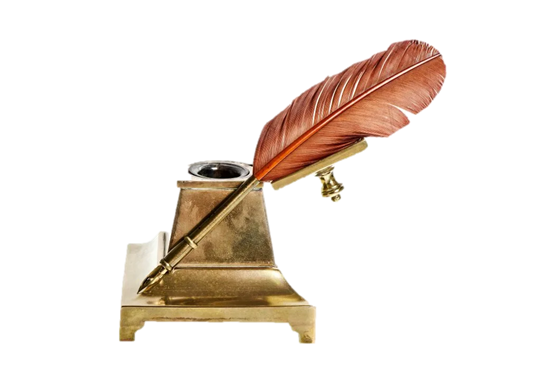 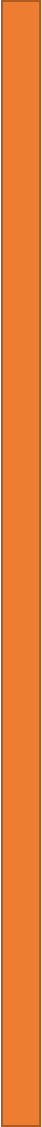 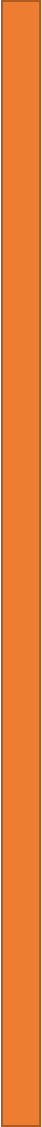 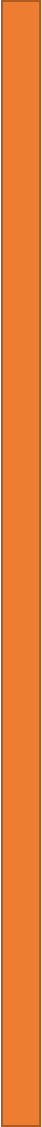 .
У вас 4 яблока, 
вы убираете 3,
 сколько у вас останется?
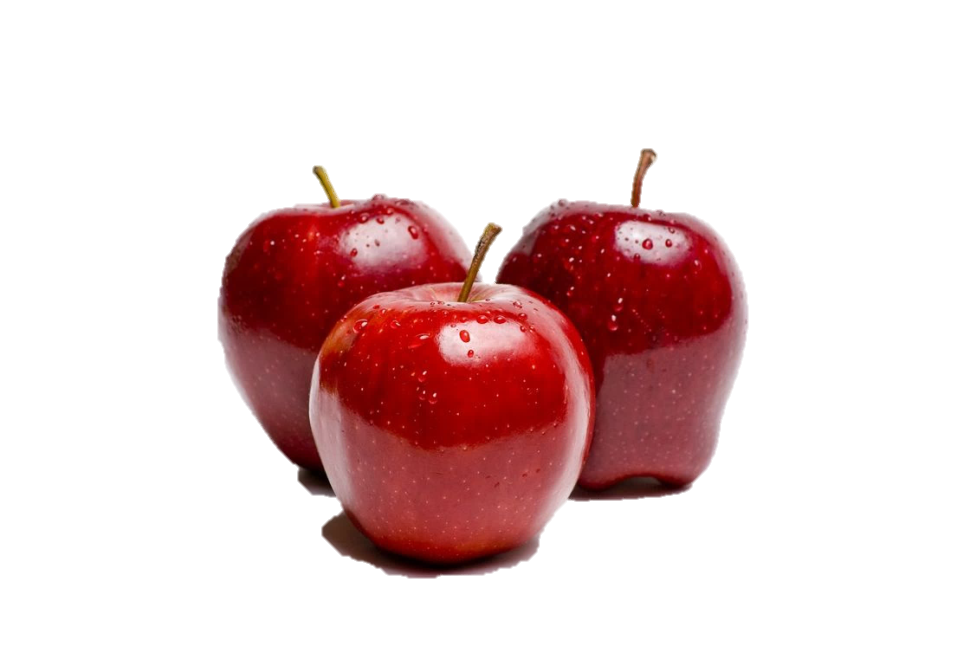 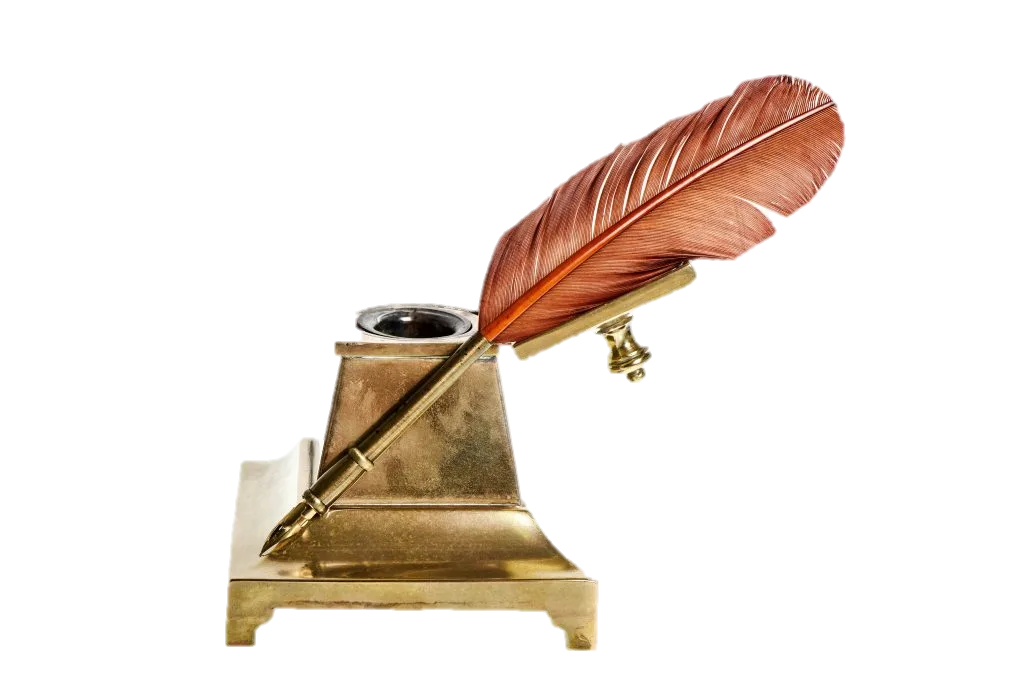 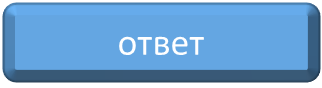 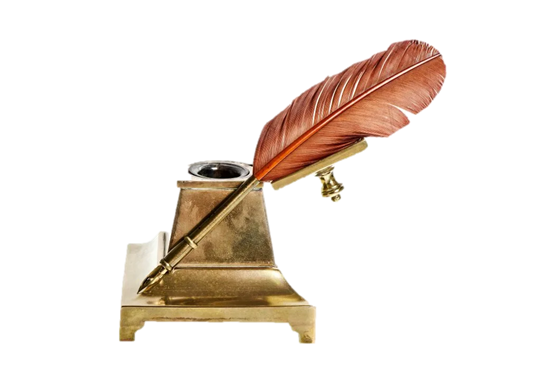 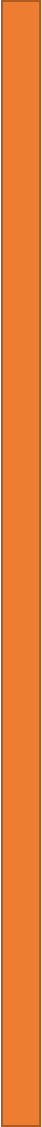 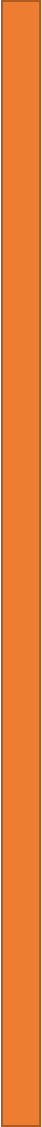 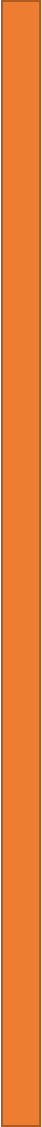 Мельник пошел на
 мельницу и увидел в каждом углу по 3 кошки. Сколько ног на мельнице?
3*4*4+2=50
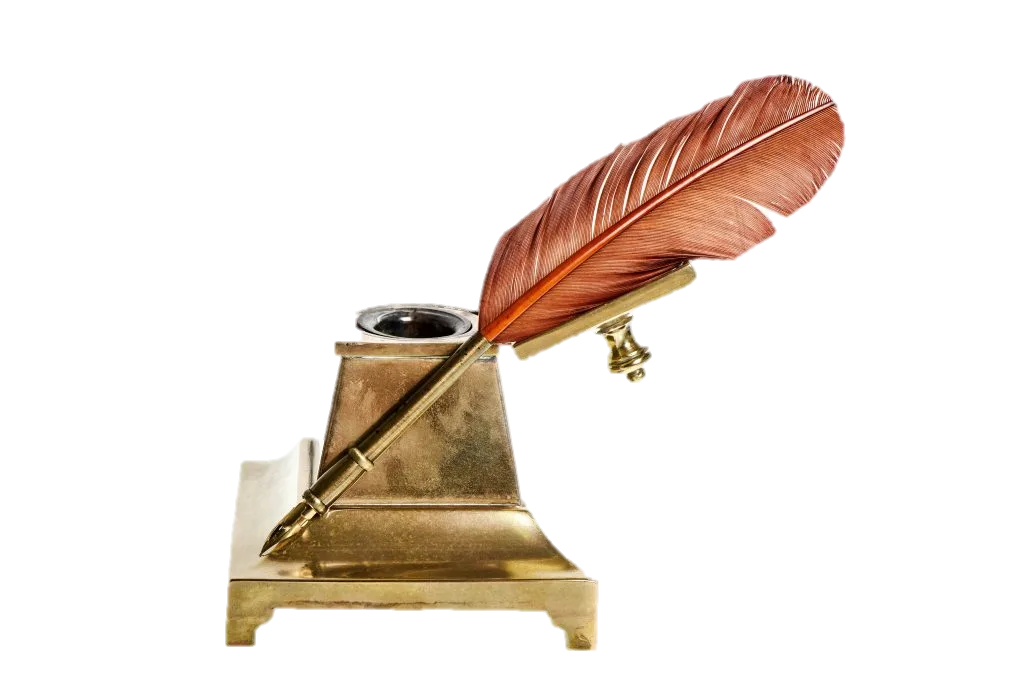 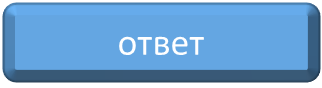 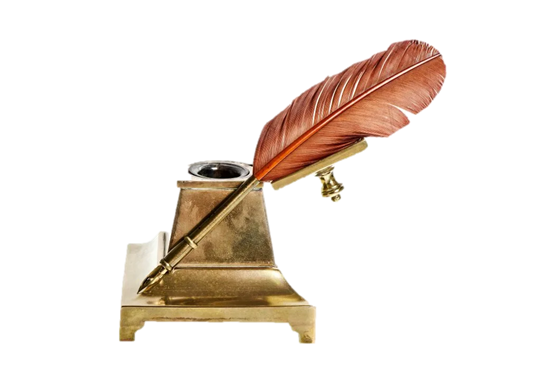 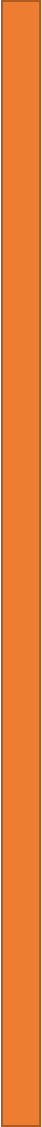 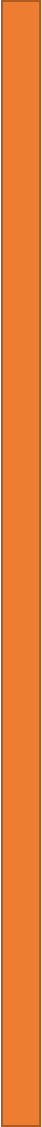 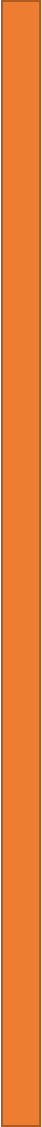 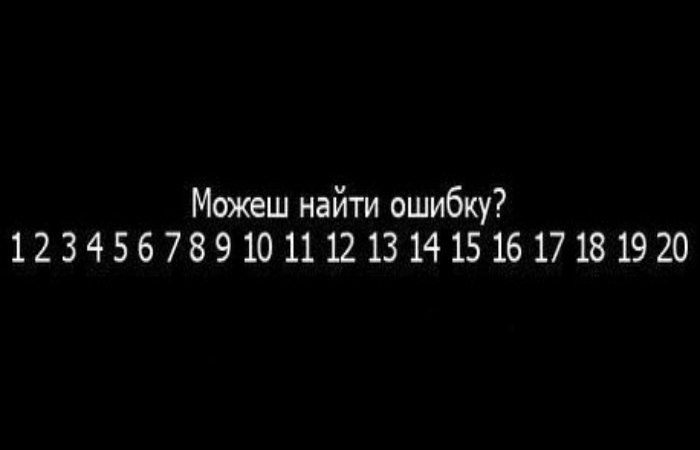 МожешЬ
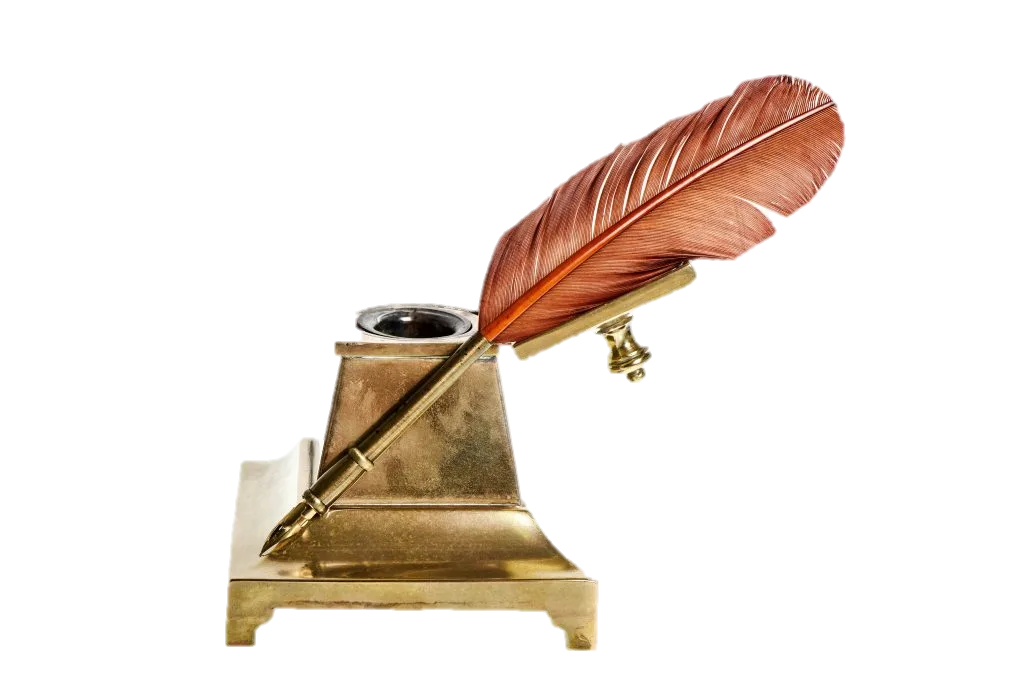 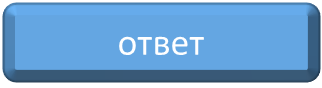 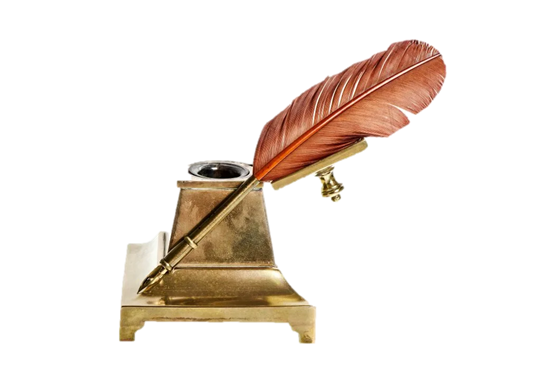 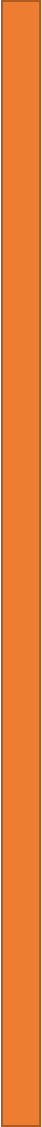 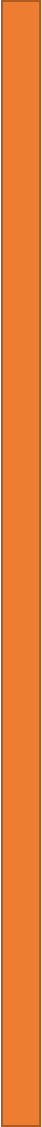 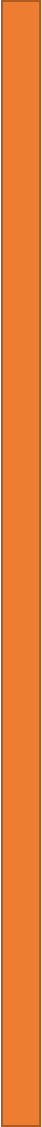 Восемь подружек находятся 
в доме и каждая из них 
занята каким-то делом:
• первая — готовит ужин;
• вторая — разжигает 
камин;
• третья — читает книгу;
• четвертая — играет в шахматы;
• пятая — рисует картину;
• шестая — убирается в 
доме;
• седьмая — вешает шторы.
Чем занята восьмая 
девочка?
Играет в шахматы 
вместе с четвертой 
подружкой.
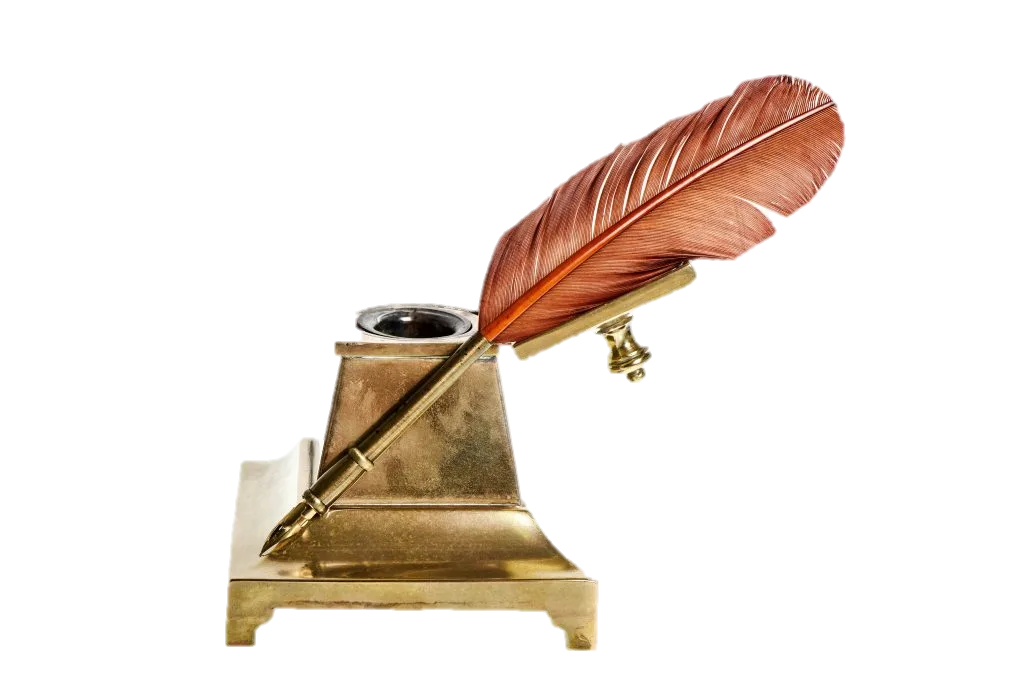 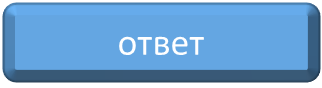 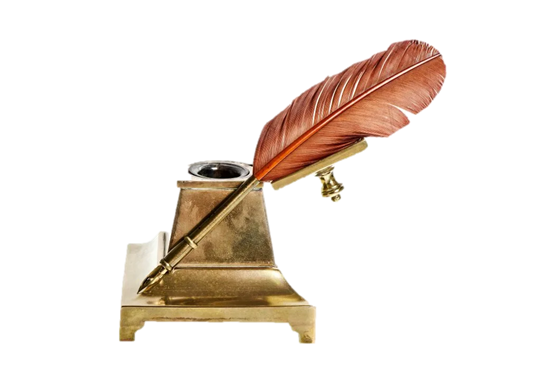 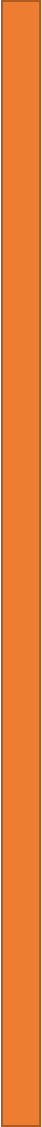 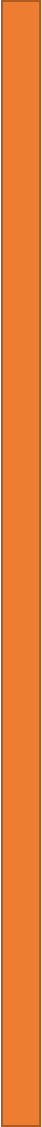 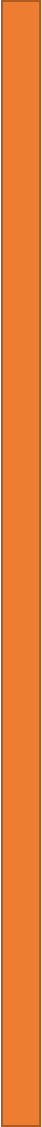 На рисунке три подружки: 
Ира, Таня и Галя. 
С ними кот Мурзик. 
Только вот чей он? 
Кто хозяйка Мурзика?
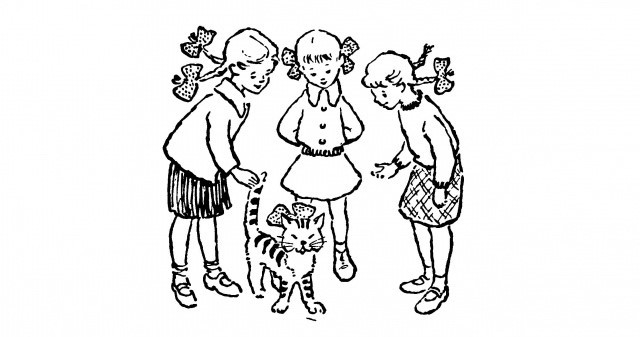 Мурзик принадлежит 
Гале — девочке с одним бантом. 
Второй она отдала Мурзику.
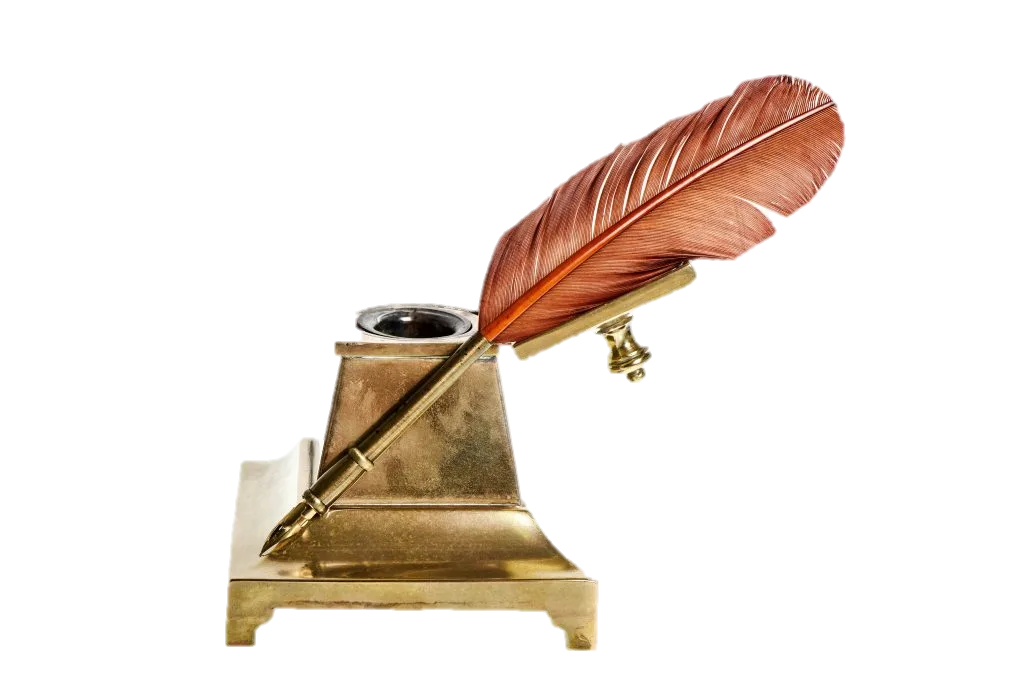 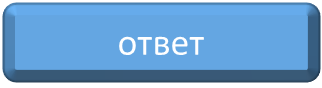 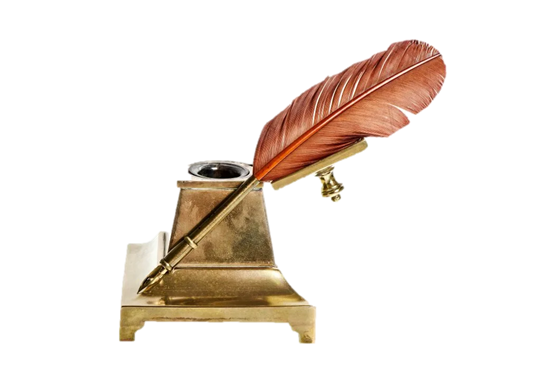 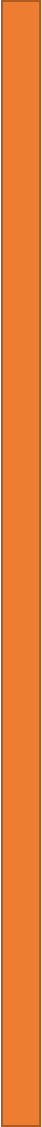 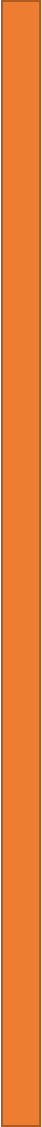 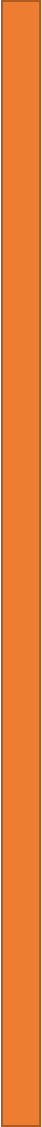 Если вы посмотрите, то не сможете увидеть меня.
Но если вы меня видите, то не можете видеть ничего другого.
Я могу заставить вас ходить, даже если вы не можете.
Иногда я говорю правду.
Иногда лгу.
Но если лгу, то это ближе к правде.
Кто я?
Сновидение.
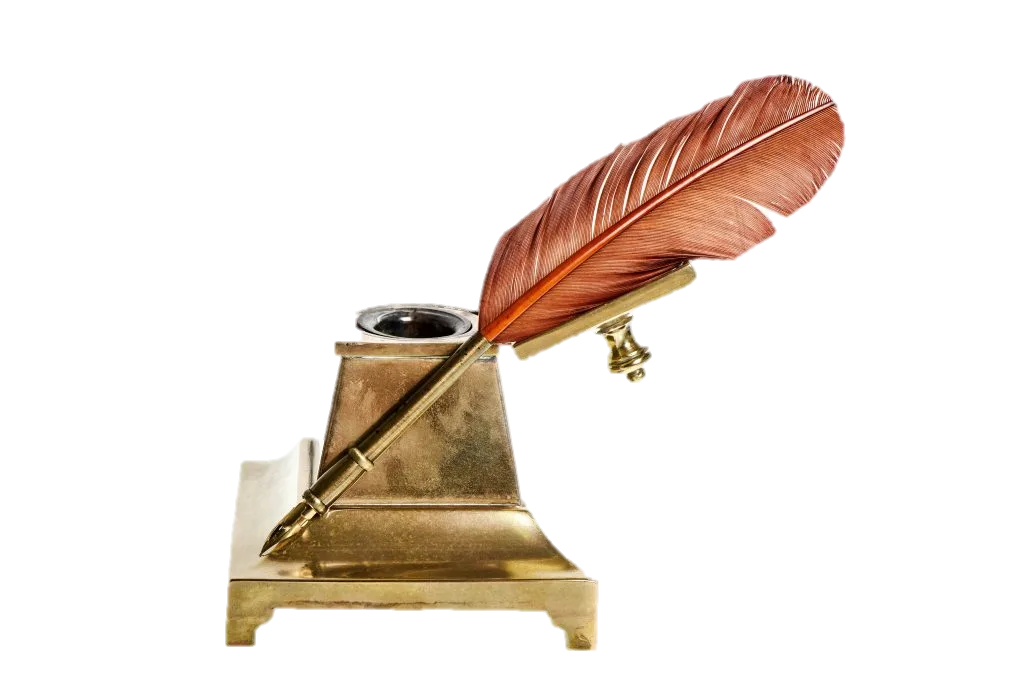 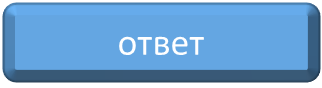 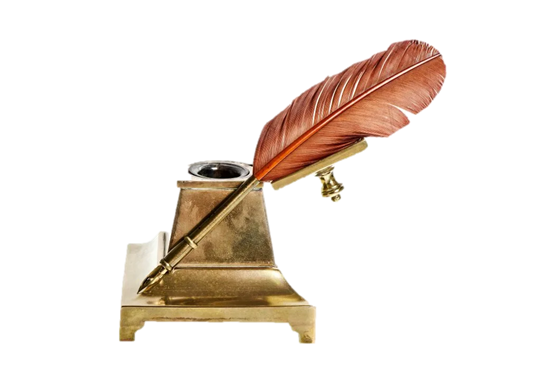 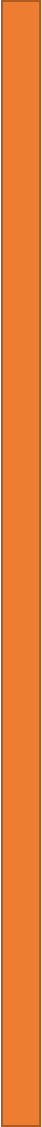 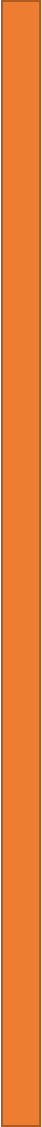 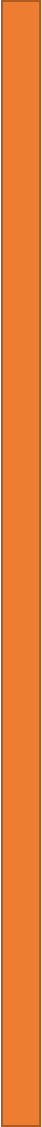 Какой элемент шкафа 
состоит из половины 
согласной буквы?
ПолКа
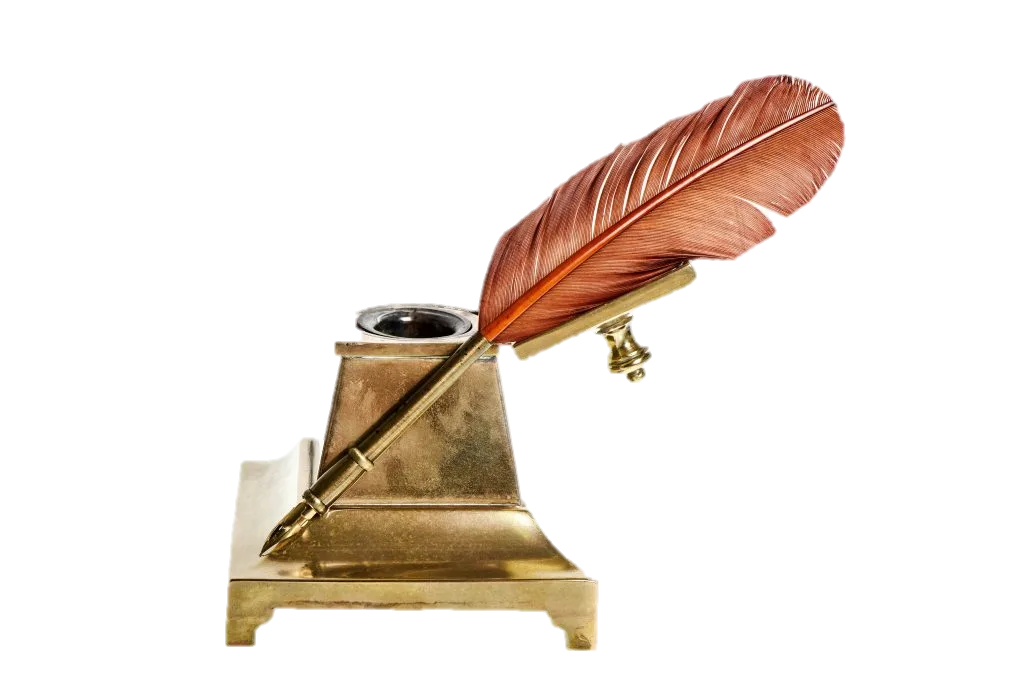 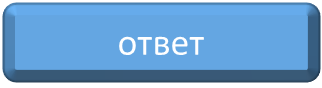 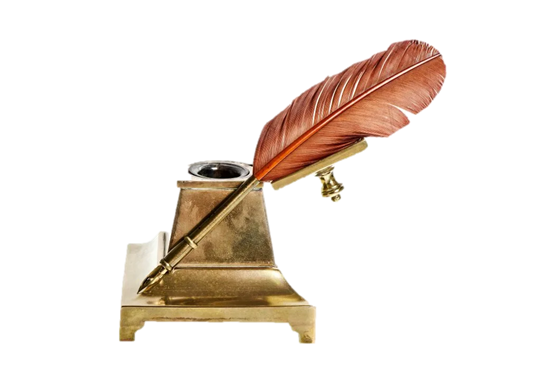 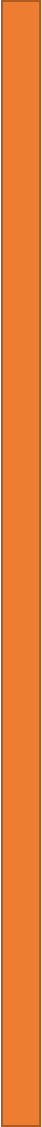 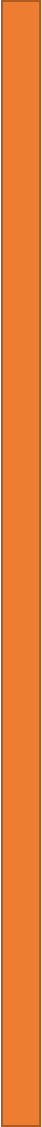 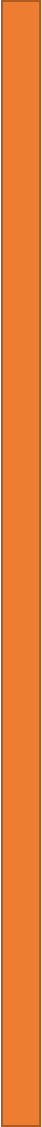 У семерых братьев по сестре. Сколько всего сестёр?
Одна
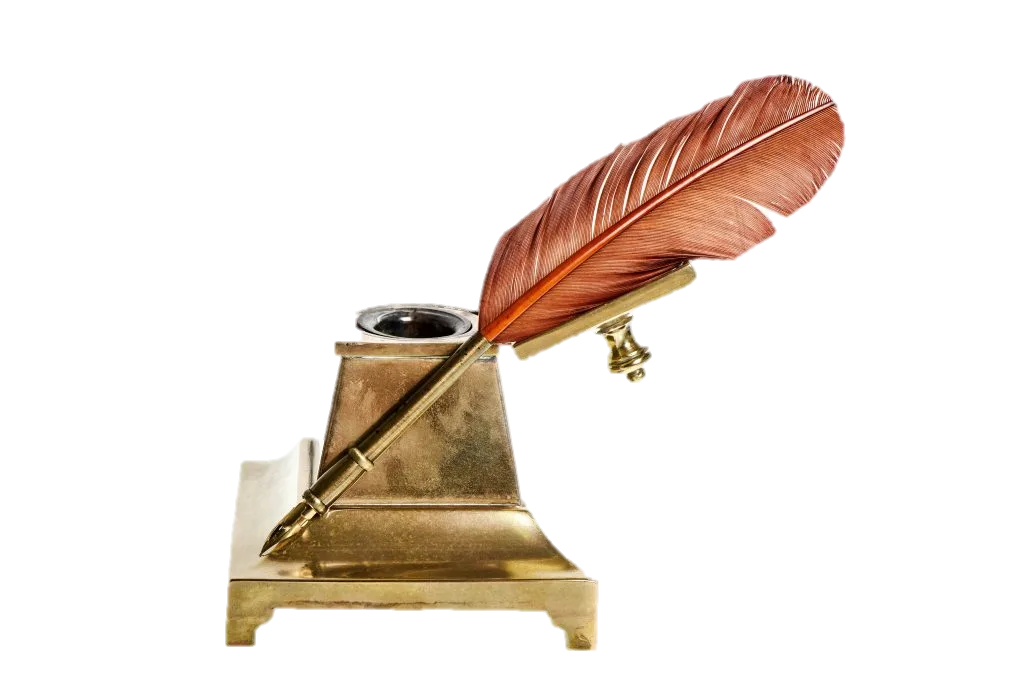 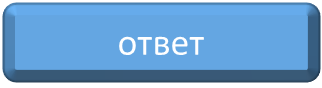 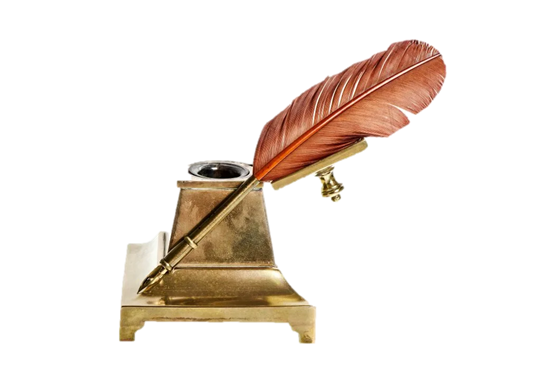 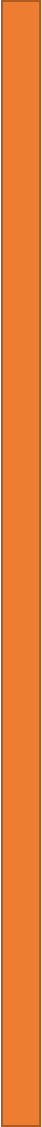 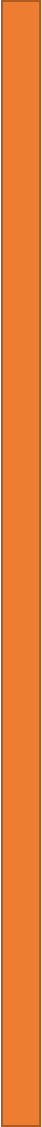 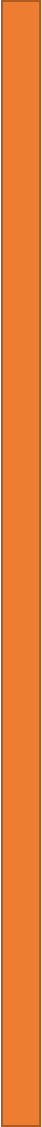 Полторы рыбы стоят 
полтора рубля.
 Сколько стоят 5 рыб?
5 рублей
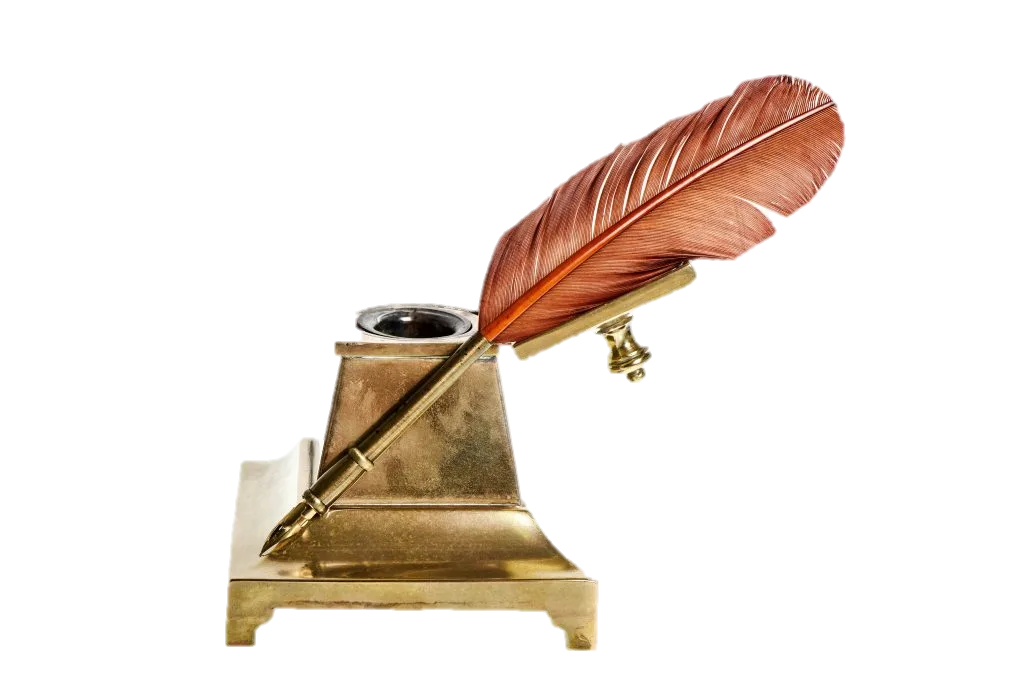 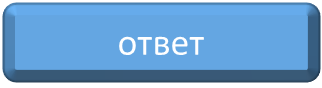 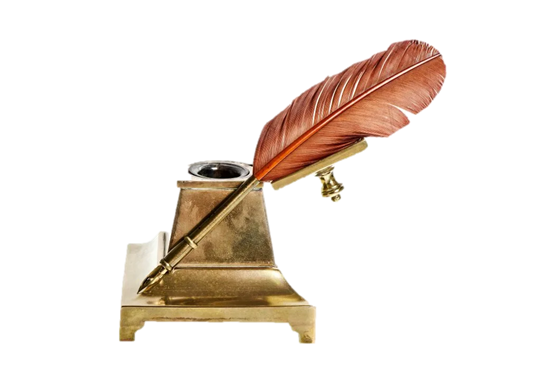 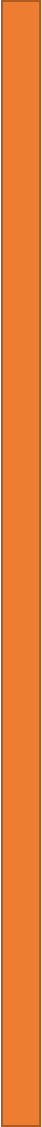 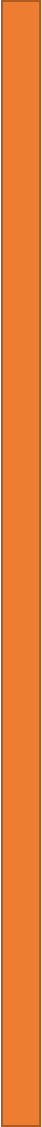 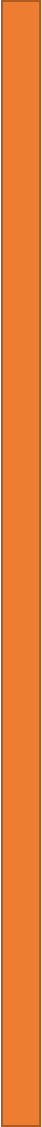 С какой целью создан 
данный плакат?
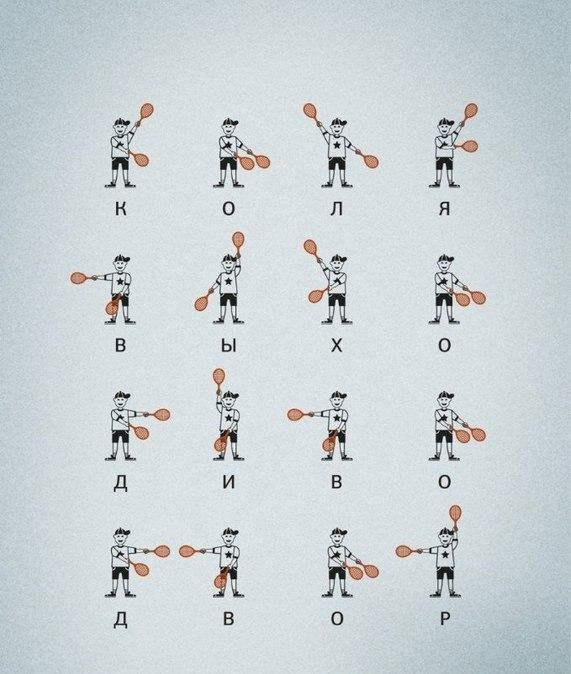 Чтобы Коля выходил во двор, 
очевидно же! А если неочевидно, 
читайте буквы!
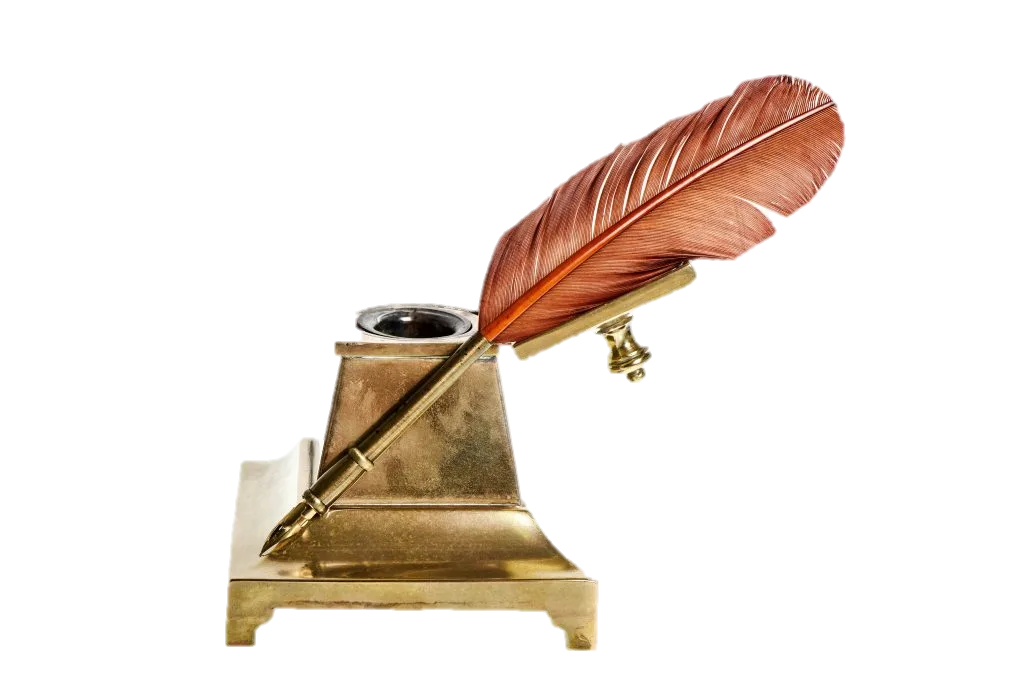 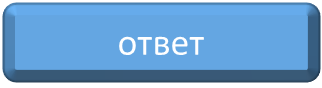 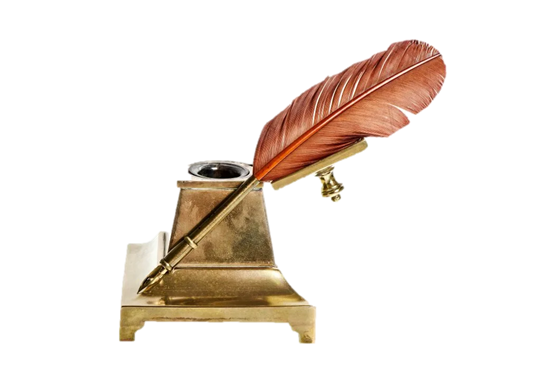 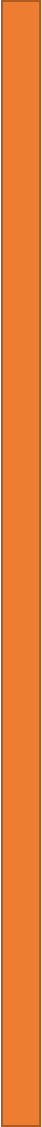 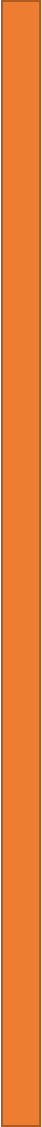 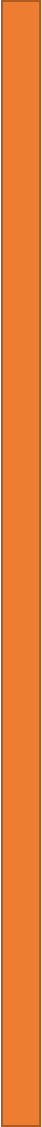 Какая цифра должна быть в чёрном треугольнике?
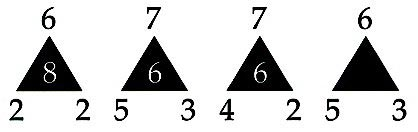 Шаблон для каждого треугольника выглядит следующим образом: берёте верхнее число, вычитаете из него нижнее левое и умножаете ответ на цифру в нижнем правом углу.
3
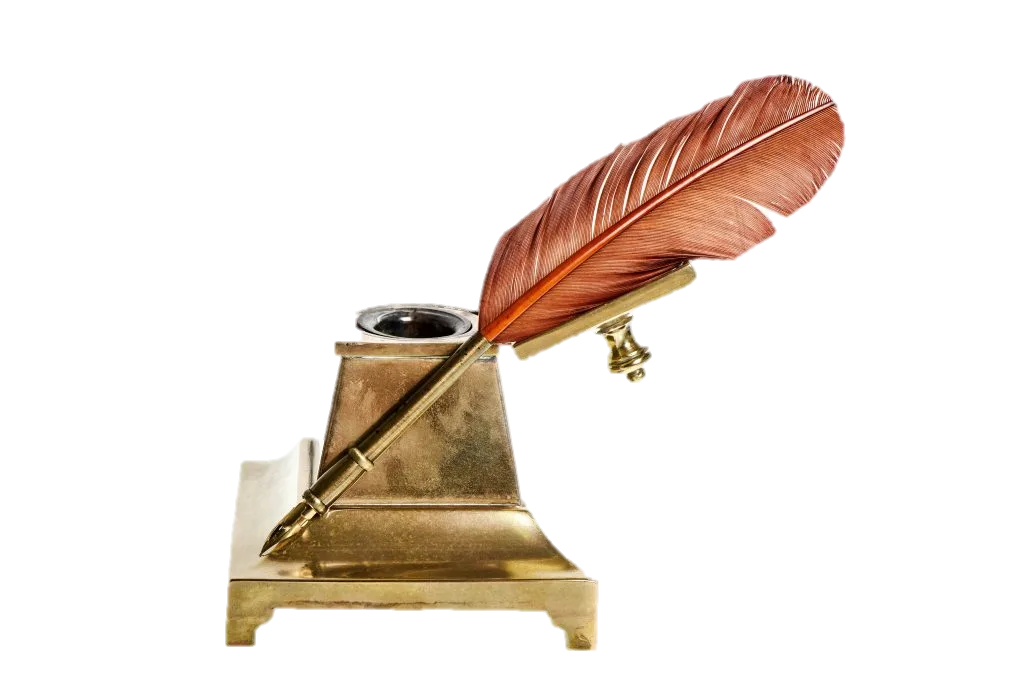 ПОДСКАЗКА
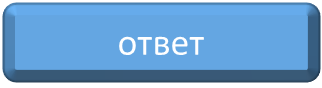